Базовые педагогические технологии и их выбор для реализации ФГОС.
Презентация учителя начальных классов МКОУ «Басинская ООШ»
Дорошенковой  В.В.
Технология уровневой дифференциации.
Уровневая дифференциация это-выделение групп учащихся и построение учебного процесса, соответствующего определенным особенностям учеников.
Цели уровневой дифференциации:
1. обучение каждого ребёнка на уровне его возможностей и способностей;
2.приспособление (адаптация) обучения к особенностям различных групп учащихся.
Дифференциация учащихся в учебном процессе носит условный характер. Она должна быть гибкой и подвижной, позволяющей подходить индивидуально к каждому ученику.
Основная ее задача – создание максимально комфортных условий образовательного процесса для развития способностей и склонностей учеников, успешного освоения содержания образования.
Технология уровневой дифференциации  на  уроках  математики.
Раздаются карточки.
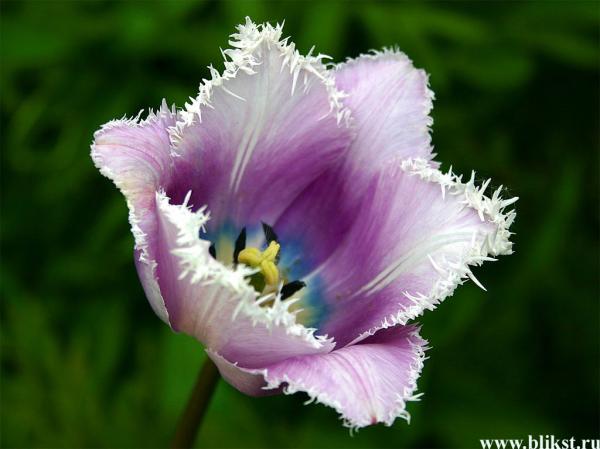 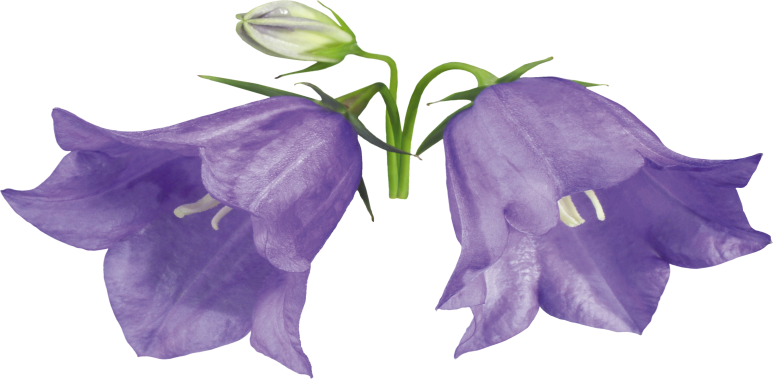 1 группа—



2 группа---



3 группа---
Делим класс на группы.
1 группа. Реши задачу.

2 группа. Измени данные и реши задачу.

3 группа. Составь задачу другого типа, чтобы  она имела такое же решение.
Задача.
 В  ателье  сшили 7  костюмов, а сарафанов – на 2  больше.
Сколько  сшили  сарафанов?
1 группа.                              2 группа.
Решение:                                 Решение:
7+2=9(с.)                                   9+5=14(с.)
Ответ: 9 с.                             Ответ: 14 с.            
                      3 группа.
           В классе учатся 7 мальчиков и 2 девочки. Сколько  всего  учеников в классе?
Даны два отрезка.
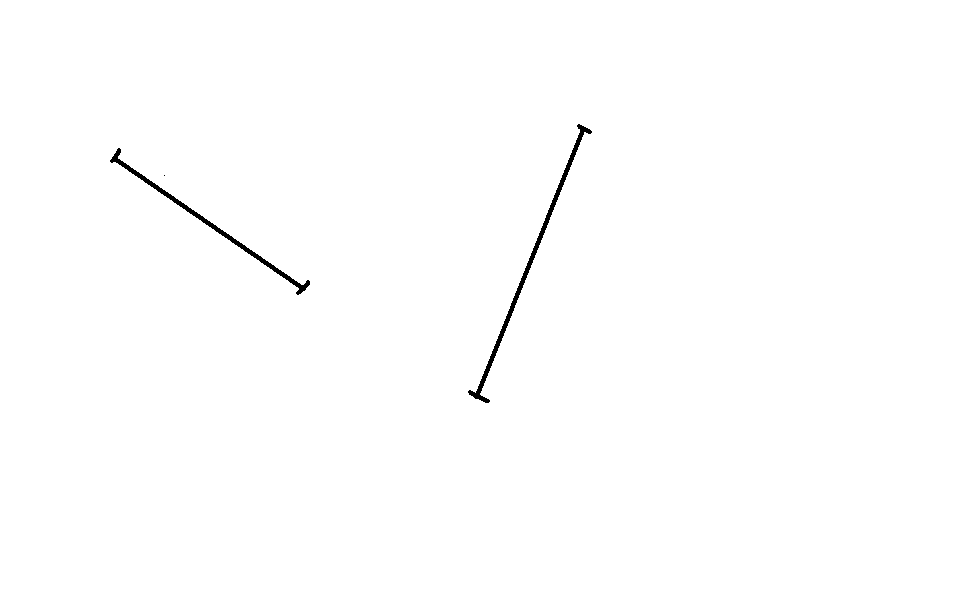 1 группа. Измерь и запиши длину  отрезков.

2 группа.  Начерти  такие же отрезки.

3 группа. Начерти  отрезки на 2 см больше данных.
5+6=             4+8=

8+8=             6+7=

10+4=           6+9=
1 группа. Реши примеры.

2 группа. Реши примеры и расположи их в порядке возрастания  ответов.


3 группа. Составьте  6 примеров  с такими же
ответами.
Задача.

На столе было 15 тетрадей. Учительница раздала детям 8 тетрадей.
Сколько тетрадей осталось на столе?
1 группа.

Выбери правильный ответ.
9             8      7            



2 группа.

Измени текст задачи:
Замени число 15 числом 13, а число 8- числом 7.
Реши задачу с новыми числами.


Ответ:
1 группа.   2 группа.                3 группа.
Вычисли.              Проверь ответы                     Вставь числа.
6+8=               5+4=9                   6+    =15           
15-9=              9-3=6                   14-   =9
 7-0=               8+6=13                     +7=10 
16-8=              6+4=10                    -9=3
8+7=               9+3=11                 8+   =8
Всем творческих успехов!